পরিচিতি
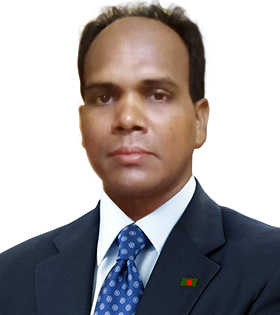 ৮ম শ্রেণি  বিষয়: বাংলা
বানান : পর্ব ১
মিলন বল সহকারী শিক্ষক(বাংলা)
শহীদ আবদুর রব সেরনিয়াবাত সরকারি মাধ্যমিক বিদ্যালয়, বরিশাল
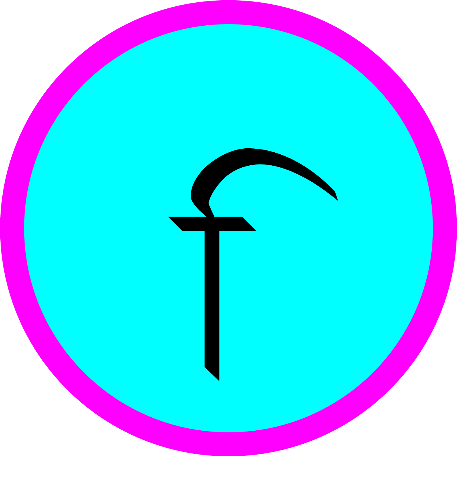 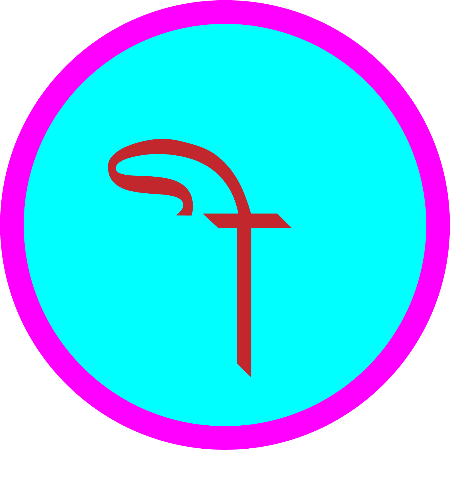 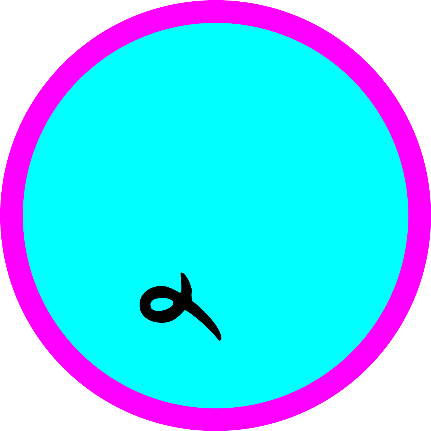 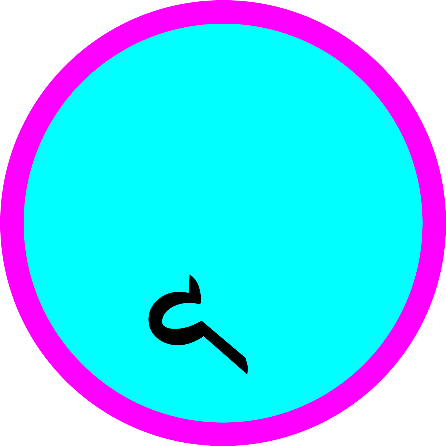 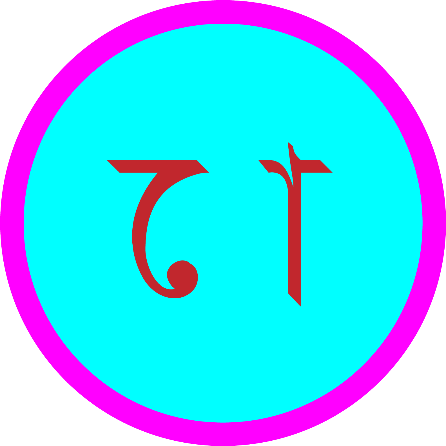 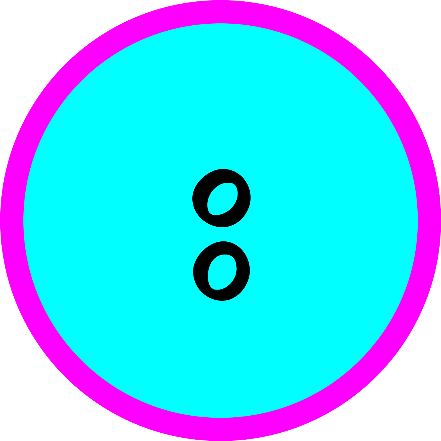 সরকারি
সহকারী
বিদুষী
কালো
বিদূষণ
নিঃশব্দ
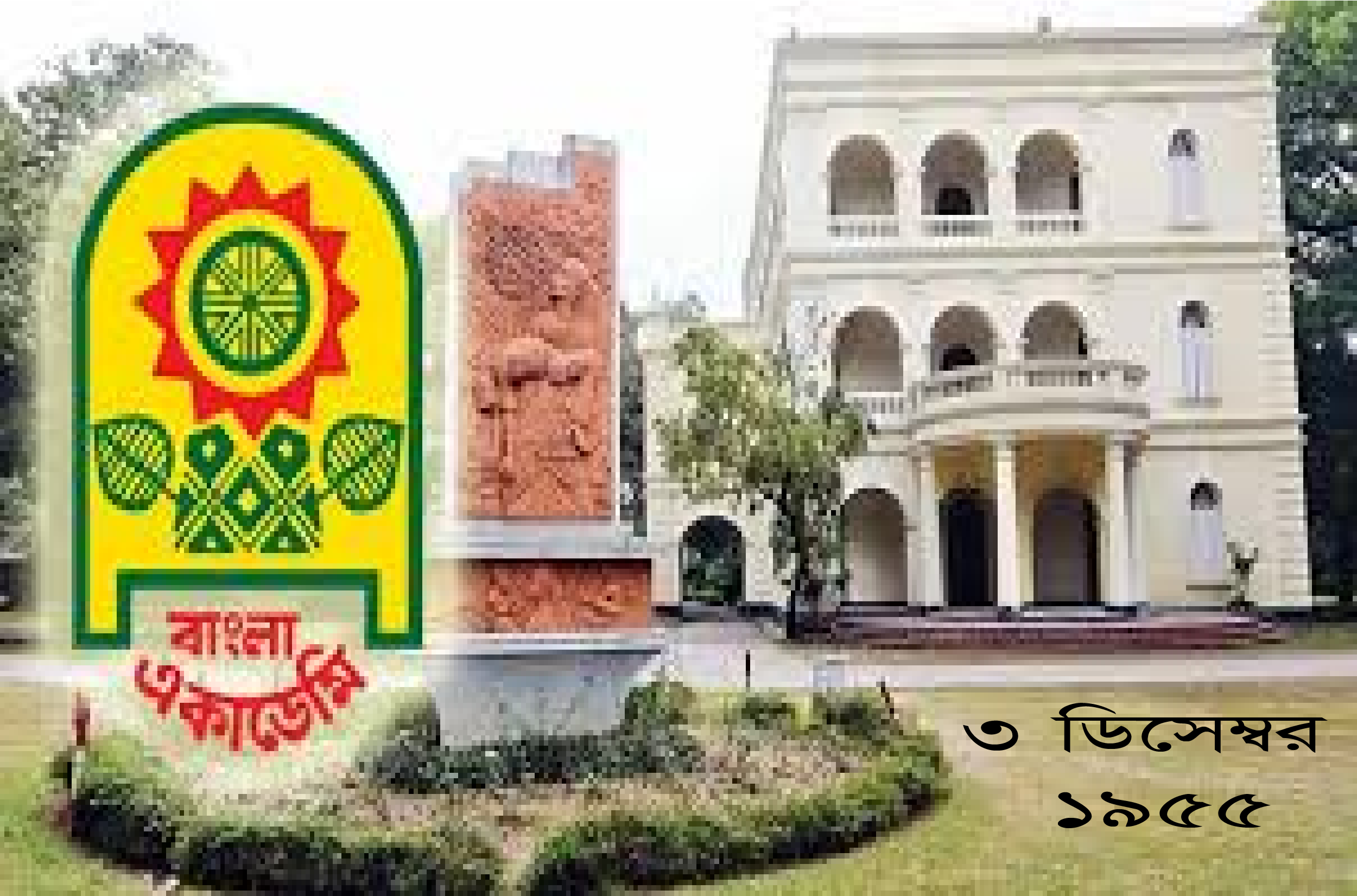 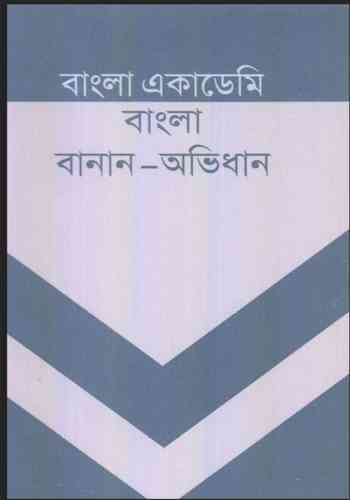 বানান 
ও
বানানের কয়েকটি সাধারণ নিয়ম
ক. বানানে ই ঈ উ ঊ এর ব্যবহার
১. যেসব ত‍ৎসম শব্দের বানানে হ্রস্ব ও দীর্ঘ উভয় স্বর ( ই ঈ উ ঊ ) অভিধানসিদ্ধ, সেক্ষেত্রে এবং অতৎসম (তদ্ভব, দেশি, বিদেশি,মিশ্র) শব্দের বানানে শুধু হ্রস্বস্বর (ই উ) হবে।
ত‍ৎসম শব্দে
অঙ্গুরি, ভ্রু, অটবি, কুটির, কিংবদন্তি, দেশি, বিদেশি, সারণি, গ্রন্থাবলি, আশিস্, পদবি
অত‍ৎসম শব্দে
আপিল, আলমারি, কারিগরি, সুন্নি, জানুয়ারি, লাইব্রেরি, বাঙালি, নার্সারি, ভুতুরে, উর্দু, জরুরি
২. কয়েকটি স্ত্রীবাচক শব্দের শেষে ঈ – কার হবে।
অভিনেত্রী, বিদুষী, শ্রীমতী, নারী, পিশাচী, চতুর্দশী, কিশোরী, মাতামহী, হৈমন্তী, হরিণী প্রভৃতি
৩. ভাষাও জাতির নামের শেষে ই কার হবে।
আরবি,ইংরেজি, ইরাকি, নেপালি, তুর্কি, আফগানি প্রভৃতি
৪. বিশেষণবাচক ‌‘আলি’ প্রত্যয়যুক্ত শব্দে ই কার হবে।
চৈতালি, পুবালি, মিতালি, সোনালি, রুপালি, বর্ণালি, মেয়েলি, ছেলেমি
খ. বানানে ও এর ব্যবহার
১. ক্রিয়াপদের বানানে পদান্তে ও-কার অপরিহার্য নয়। যেমন : নাচব, পড়ব, লিখব প্রভৃতি
২.বর্তমান কালের অনুজ্ঞার সামান্যরূপে পদান্তে ও-কার দেওয়া যায়। যেমন : চলো, লেখো, খেলো প্রভৃতি
৩. ‘আনো’ প্রত্যায়ন্ত শব্দের শেষে ও-কার হবে। যেমন : করানো, খাওয়ানো, দেখানো প্রভৃতি
৪. অর্থ বা উচ্চারণ বিভ্রান্তির সুযোগ থাকলে কিছু বিশেষ্য, বিশেষণ ও অব্যয় শব্দে ও-কার দেওয়া আবশ্যক।
যেমন : 
কাল(সময়)  কালো(কৃষ্ণবর্ণ)
কোন(কী, কে, কোনটি)   কোনো(বহুর মধ্যে এক)
ভাল(কপাল)   ভালো(উত্তম)
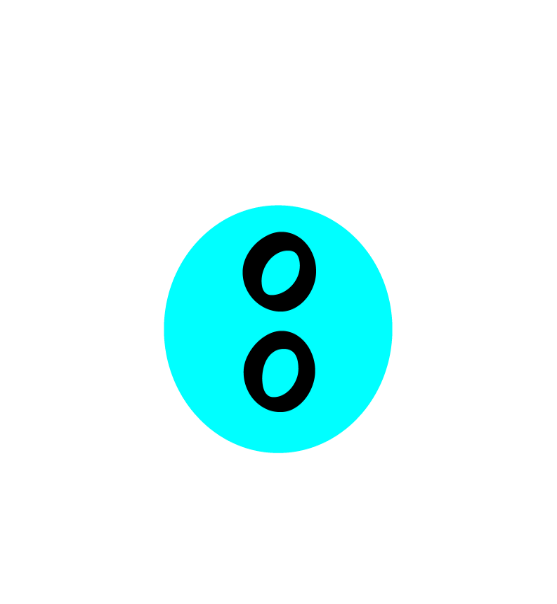 গ. বানানে বিসর্গ      এর ব্যবহার
১. পদান্তে বিসর্গ এর ব্যবহার থাকবে না।
 যেমন : ক্রমশ, দ্বিতীয়ত, প্রথমত, বস্তুত, মূলত প্রভৃতি
২. পদমধ্যস্থ বিসর্গ এর ব্যবহার থাকবে।
 যেমন : অন্তঃস্থ, দুঃখ, নিঃশব্দ, স্বতঃস্ফূর্ত প্রভৃতি
৩.অভিধানসিদ্ধ হলে পদমধ্যস্থ বিসর্গ বর্জনীয়।
 যেমন : দুস্থ, নিশ্বাস, নিস্পৃহ, বহিস্থ প্রভৃতি
বানানে বিসর্গ রেফ     এর ব্যবহার
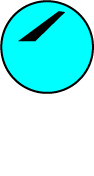 রেফ এর পর কোথোও (তৎসম, অতৎসম সকল শব্দে) ব্যঞ্জনবর্ণের দ্বিত্ব হবে না।  যেমন : কর্জ, কর্ম, কার্যালয়, কীর্তনখোলা প্রভৃতি
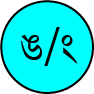 বানানে         এর ব্যবহার
সন্ধিতে (তৎসম শব্দে) প্রথম পদের শেষে ম্ থাকলে ক-বর্গের পূর্বে ম্ স্থানে ং হবে।
      যেমন : অহংকার(অহম্+কার), কিংকর,   
                সংগীত, সংঘাত  প্রভৃতি
২. উপর্যুক্ত নিয়মে সন্ধিজাত না হলে যুক্তব্যঞ্জনে ক-বর্গের পূর্বে ম্ স্থানে ঙ হবে। যেমন : আকাঙ্ক্ষা, উচ্ছৃঙ্খল, শিক্ষাঙ্গন, সঙ্গী  প্রভৃতি
৩. প্রত্যয় ও বিভক্তিহীন শব্দের শেষে       ব্যবহৃত হয়। যেমন : আড়ং, ঠ্যাং, ফড়িং  প্রভৃতি
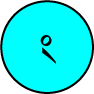 ৪. তবে অনুস্বারযুক্ত শব্দে প্রত্যয়, বিভক্তি বা স্বরবর্ণ যুক্ত হলে         এর স্থলে ঙ লেখা হবে। যেমন : আড়ঙে, ঢঙে, রঙিন, রাঙিয়ে প্রভৃতি
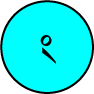 বাড়ির কাজ
বানান শুদ্ধ করে লিখ: 
আকাঙ্খা, অটবী, প্রথমতঃ, হিজরী, ইরাকী, বিদূষী, নিশব্দ,কিংবদন্তী, রঙ
ধন্যবাদ